HERINRICHTING KERK OP ‘T KIP
ONTWERP 
BRAM VAN DEN HEUVEL
ARCHITECT
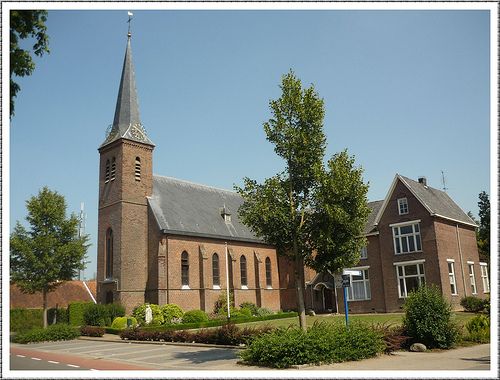 HUIDIG INTERIEUR
VANAF KOOR
VANAF ALTAAR
MIDDENPAD
MOZAIEK
NA DE VERBOUWING
DIT VOORJAAR?
BEGANE GROND
VERDIEPING
INDELING SLAAPKAMERS
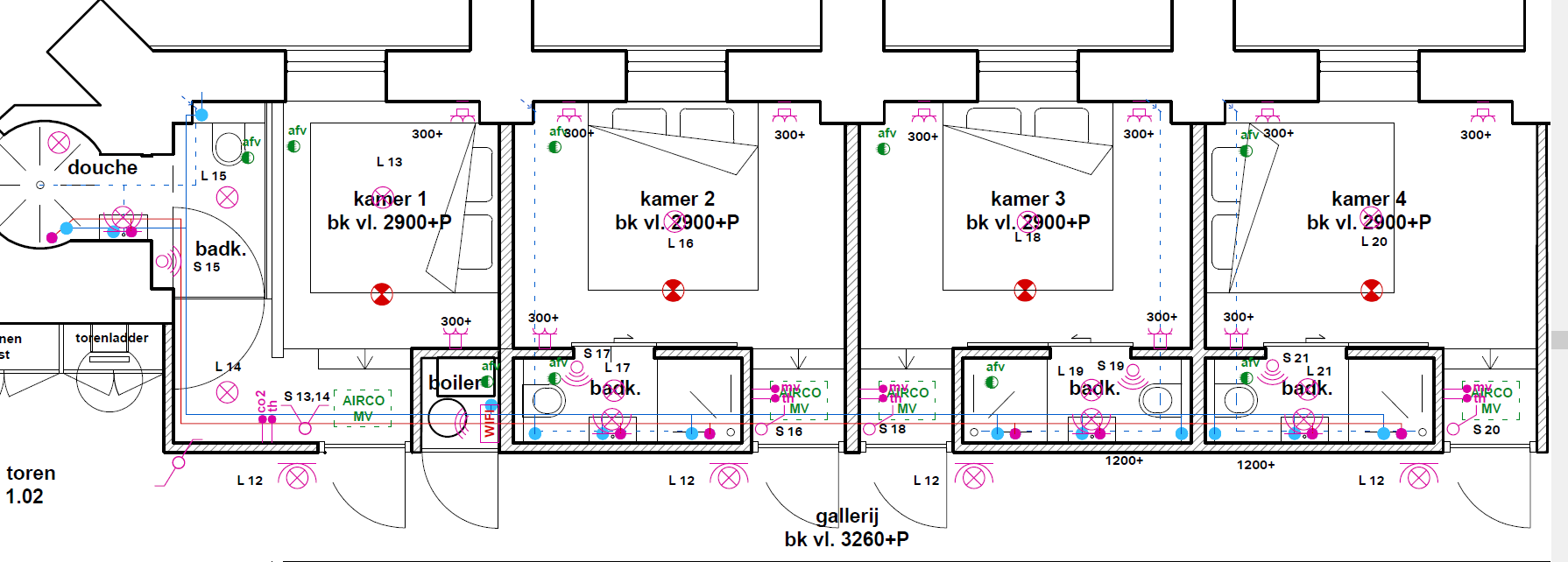 VANAF ENTREE
VANAF PODIUM
VANAF BAR
VANAF GALERIJ
VANAF TRAP
SLAAPKAMER 1
SLAAPKAMER 2-3-4